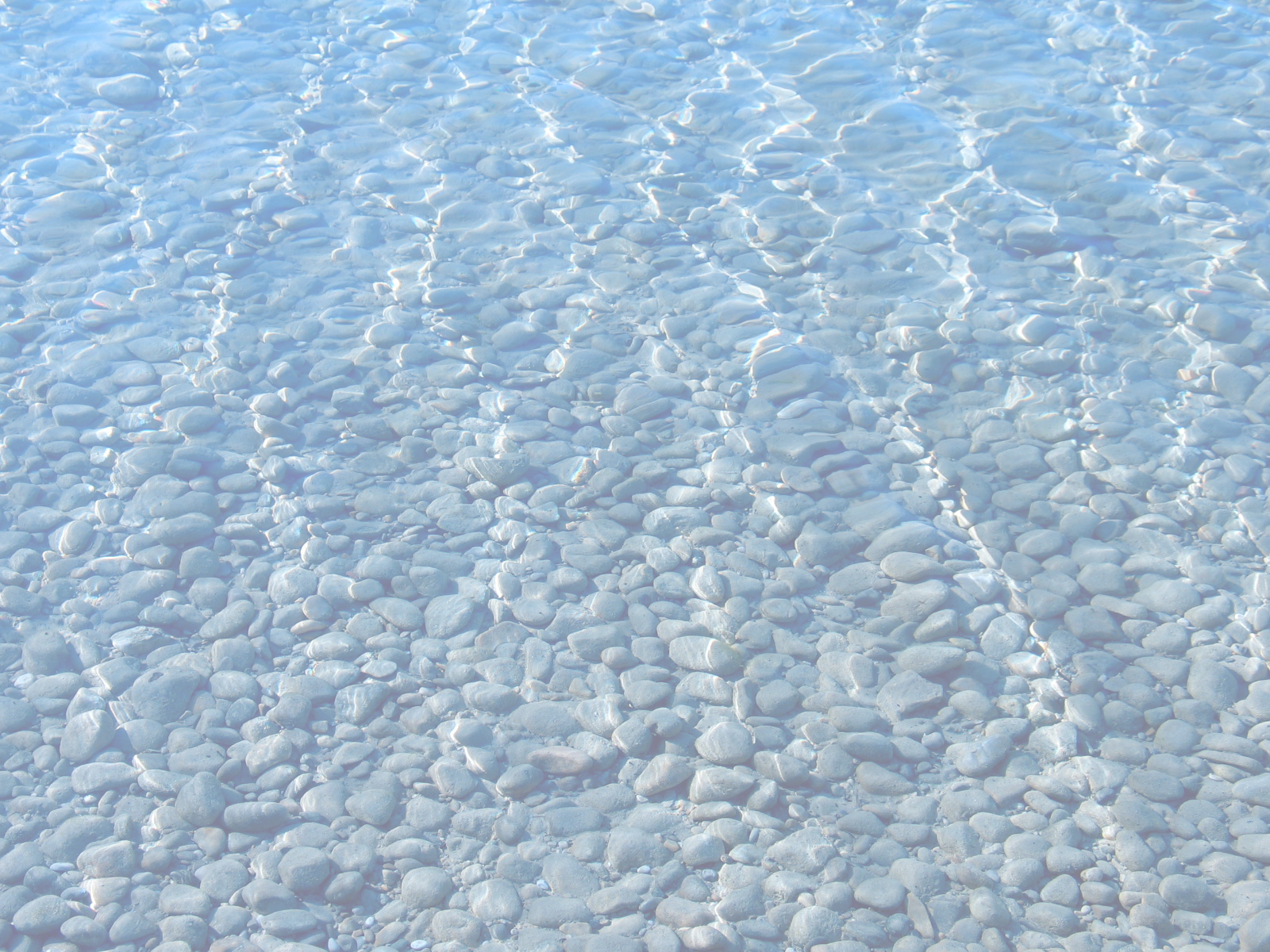 TRIP TO THE BEACH CASE STUDYARCH.1250 SITE PLANNINGFall 2012Prof. Paul C. KingDepartment of Architectural TechnologyNew York City College of TechnologyStudent Template
INVENTORY & RESEARCH
INVENTORY & RESEARCH
ACTIVITIES
WHAT TO BRING
WHO’S COMING
TRAVEL
ARRIVAL
LOCATION
CREDITS
WHAT ACTIVITIES WILL WE ENGAGE IN?
INVENTORY & RESEARCH
ACTIVITIES
WHAT TO BRING
WHO’S COMING
TRAVEL
ARRIVAL
LOCATION
CREDITS
WHAT DO WE BRING WITH US?
INVENTORY & RESEARCH
ACTIVITIES
WHAT TO BRING
WHO’S COMING
TRAVEL
ARRIVAL
LOCATION
CREDITS
WHO’S COMING WITH US?
INVENTORY & RESEARCH
ACTIVITIES
WHAT TO BRING
WHO’S COMING
TRAVEL
ARRIVAL
LOCATION
CREDITS
HOW MIGHT WE TRAVEL?
INVENTORY & RESEARCH
ACTIVITIES
WHAT TO BRING
WHO’S COMING
TRAVEL
ARRIVAL
LOCATION
CREDITS
WHEN WILL WE ARRIVE?
INVENTORY & RESEARCH
ACTIVITIES
WHAT TO BRING
WHO’S COMING
TRAVEL
ARRIVAL
LOCATION
CREDITS
WHERE WILL WE SIT AT THE BEACH & WHY?
INVENTORY & RESEARCH
ACTIVITIES
WHAT TO BRING
WHO’S COMING
TRAVEL
ARRIVAL
LOCATION
CREDITS
MY TEAM CREDITS
INVENTORY & RESEARCH
ACTIVITIES
WHAT TO BRING
WHO’S COMING
TRAVEL
ARRIVAL
LOCATION
CREDITS
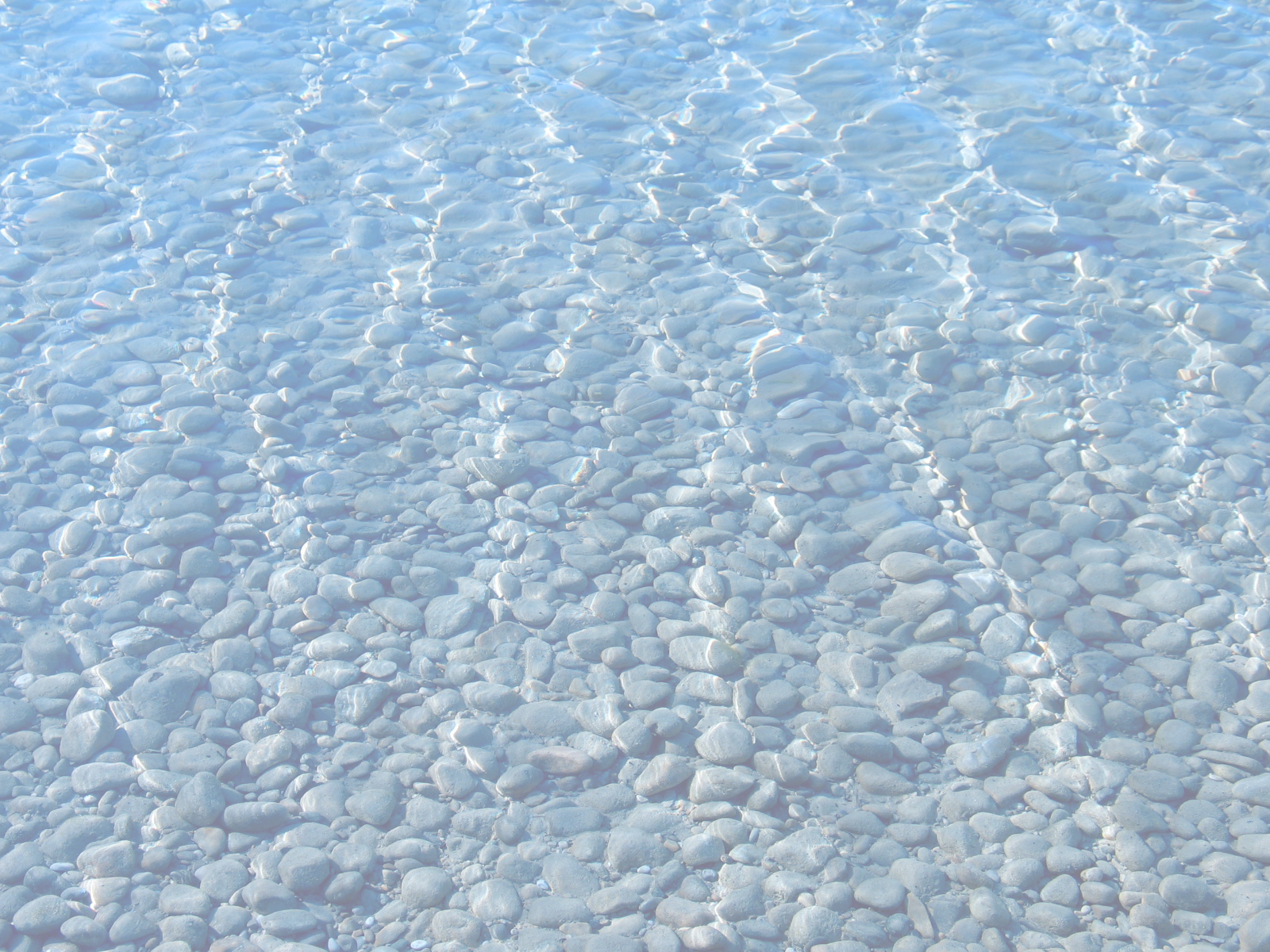